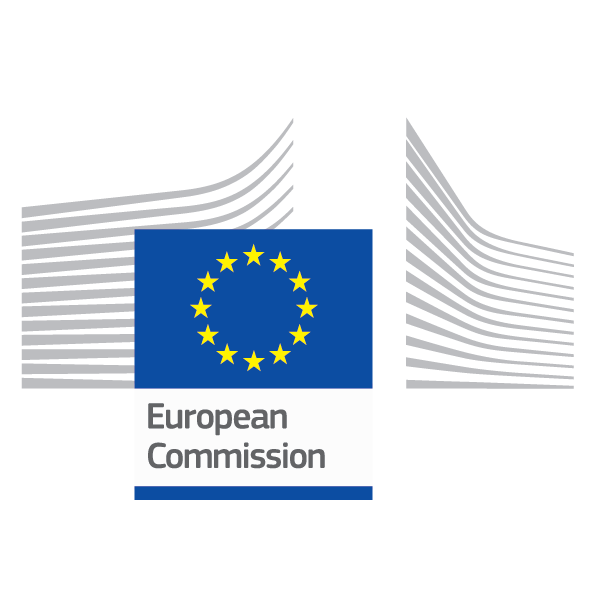 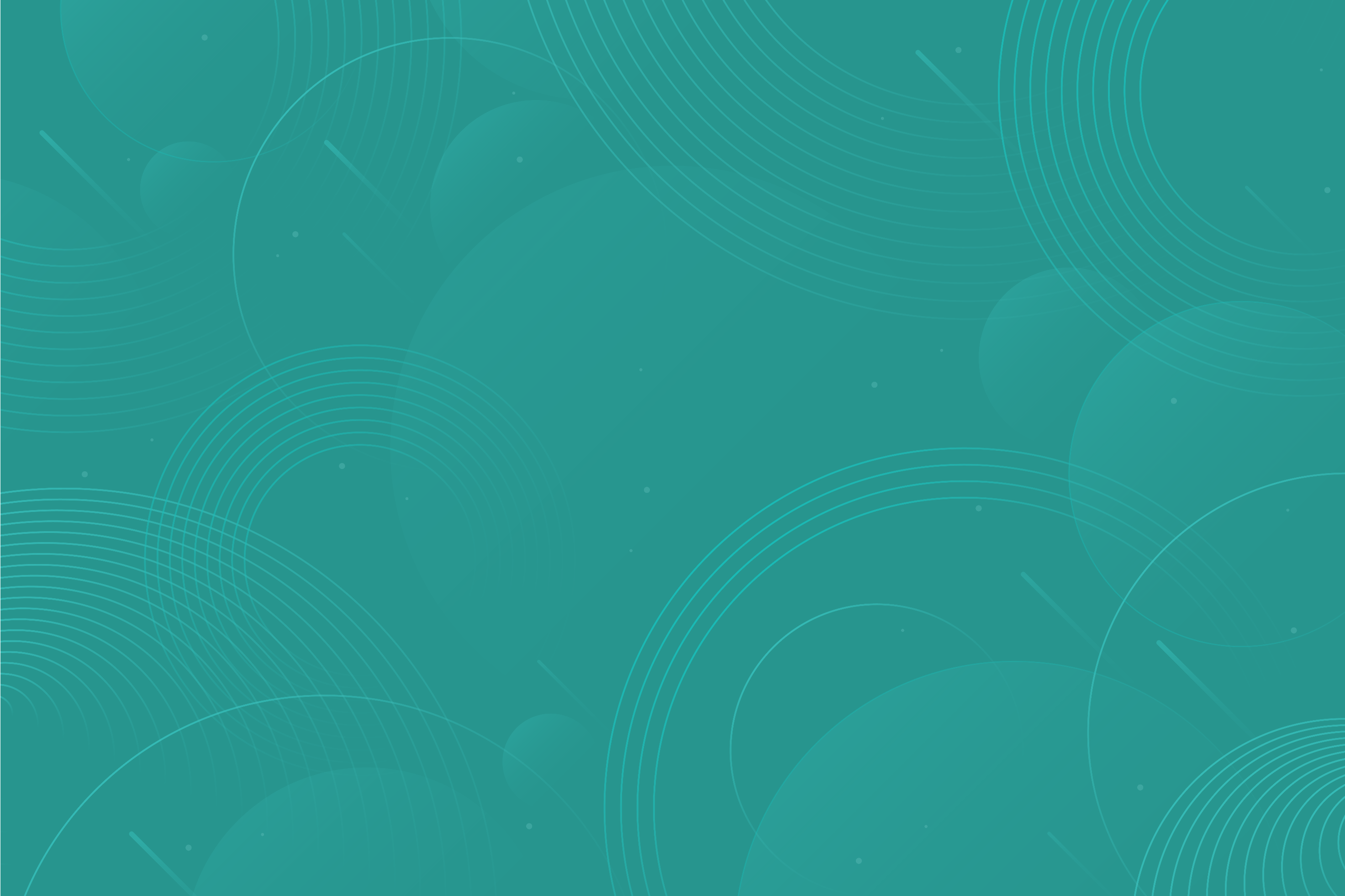 Governance structure for ComPAct


Mina SHOYLEKOVA 
Athina MANTA
Directorate General for Structural Reform Support (DG REFORM)
Concerns expressed
What impact of ComPAct on the work of the Expert Group?
 Some actions require specialisation for implementation
 Different services are competent in the MS and in the Commission
 Administrative burden for coordination
Governance principles
ComPAct is an EC set of actions for comprehensive response to MS challenges
Create synergies between themes, tools and initiatives supporting public administrations
Avoid duplication of work by leveraging other Commission networks
Establish strong links between PAG on one side and other areas (green and digital) - only a joint-up approach will yield results
Governance structure
PAG Expert group has overall steering role
Main channel to your country
Leading role in Pillar I - advise on activities and comments on results. MS can choose to lead the work on certain activities (working group, or TSI multi-country project)
Leveraging knowledge of other networks (Pillars II and III)
REFORM to update the EG regularly on implementation
Leveraging knowledge of other networks
Critical stakeholders: 
DISPA for actions of Pillar I
NIMICs - National IMI coordinators, Expert Group on Interoperability, Chief Information Officer network, Digital Decade Board for Pillar II
Eco-Management and Audit Scheme (EMAS) Committee, Working Group on Climate Adaptation for Pillar III
Designated representatives for Pillars II and III - thanks for the names!
Leveraging knowledge – how?
Dedicated info sessions. Already done with Eco-Management Scheme group, eGovernment subgroup of the Digital Decade Board, Internal Market Information System national coordinators and DISPA). To follow: Expert Group on Interoperability, Chief Information Officers network
Dedicated working sessions of these networks for design of implementation (projects under TSI or other programmes, guidance, etc.) with participation of the designated representatives for Pillars II and III by the PAG Expert Group
Preparation: Share contact details of expert groups with specialised networks and vice versa - survey to be sent to the PAG Expert Group
Leveraging knowledge – coordination
Designated representatives for Pillars II and III  - disseminate ComPAct/TSI opportunities (flagships and multi-country projects) among relevant authorities 
Can participate in the relevant specialised networks - for the sessions concerning ComPAct.
Critical element: Share contact details of EG with specialised networks and vice versa - survey to be sent to the PAG Expert Group
ComPAct Implementation plan - TSI
TSI 2025 Flagships – Submission 31 October 2024
Related to actions 5. Local public administration,  9. Human resources management
Related to actions 12. Digital Legislation, 14. Single Digital Gateway, 15. Interoperability
Related to actions 18. Climate adaptation strategies, 19. “Do no significant harm”, 23. Eco-management and Audit Scheme, 24. organisational carbon footprint
Related to action 1. PACE
To launch in 2024 - Pillar 1
First online meeting in June 2024
Online meeting to establish a Technical group with Member State reps (including DISPA) 
TG will define the objectives and modalities for the network; the objective of the programme, etc. 
MS can choose to take lead in the work of the TG
First joint proposal from the schools of Bulgaria, Romania, Poland and Latvia under the Leadership programme action
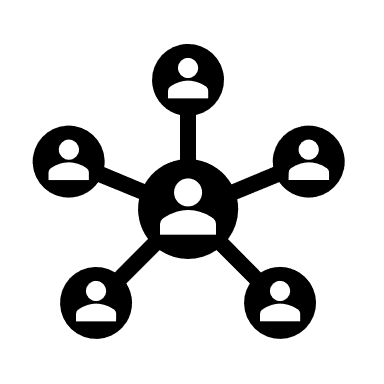 A2. Network of Centres of Excellence for the provision of thematic training for civil servants
A3. EU Public Administration Leadership programme focused on senior managers
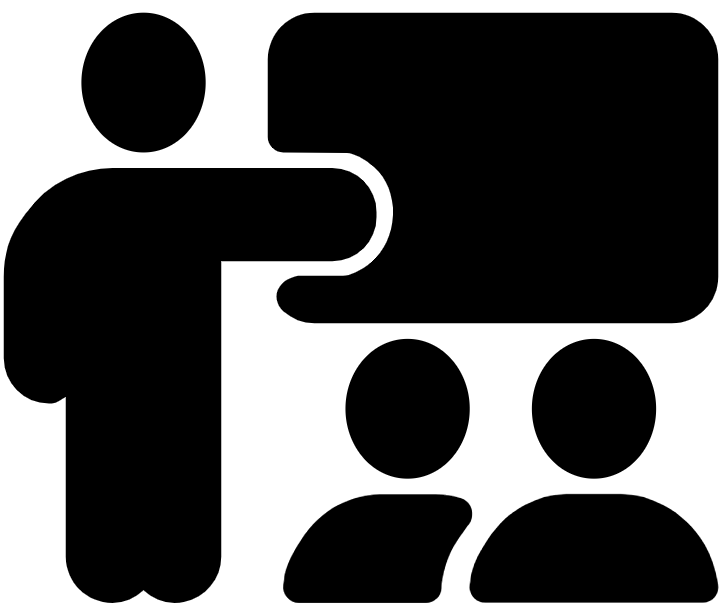 REFORM launch data collection and analysis in September
Online meeting in September to set up a Technical group with Member State reps to review and advise the analytical phase
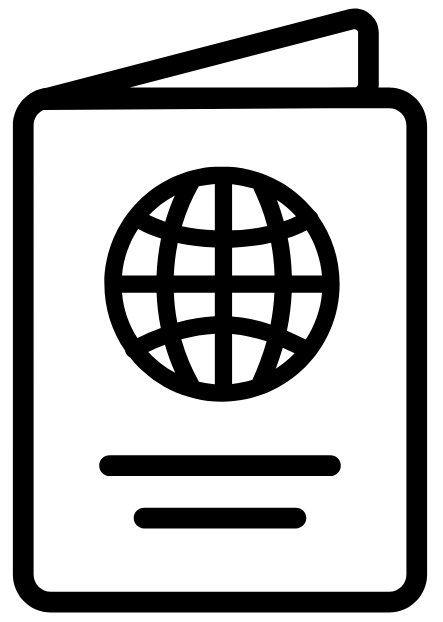 A8. ‘Passport of core competences’ applicable to jobs and roles in public administrations
In 2025 prepare relevant multi-country projects under the TSI for piloting
To deliver in 2024 - Pillar 1
A10. Public Administration Toolbox
A4. EU Academy
Presentation in June 2024, 3 trainings on EU Academy and online publication in Q3
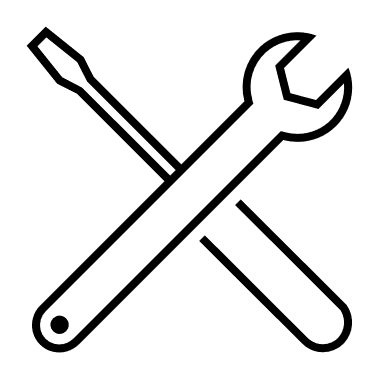 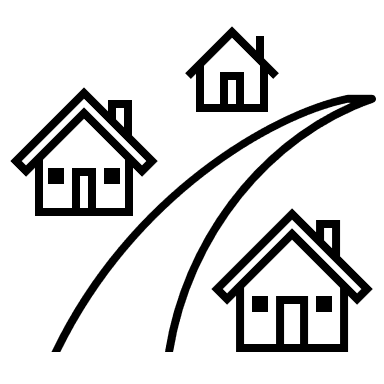 A6. Local public administration day
7-10 October 2024
Public administration data portal – July 2024
Public employment data project with OECD, end 2024
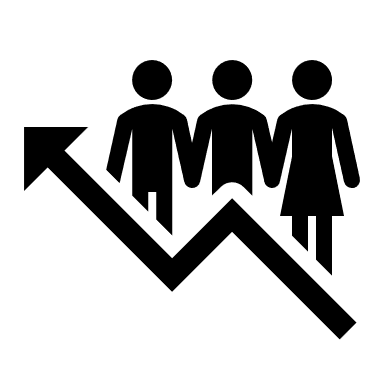 A11. Methodologies for public administration
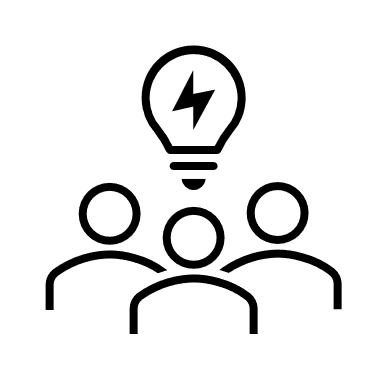 A9. Foresight for future-oriented policymaking
Toolkit and training for forestraight – end 2024
Key in 2024 - Pillar 2
Explanatory note on standard clauses for the purchase of AI for public procurement. It will be available via Public Buyers community
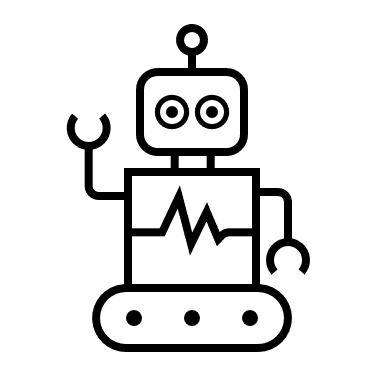 A12. AI technologies and public procurement
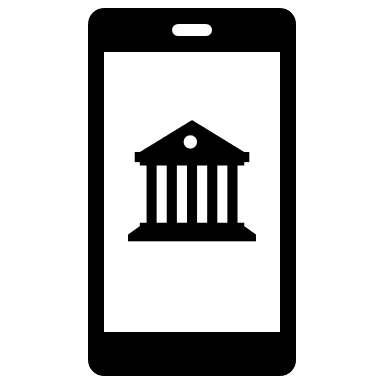 Interaction with the Internal Market Information System national coordinators
A14. Single Digital Gateway
Germany, Finland, Poland in 2024
Looking for three candidates for 2025
A15. Roadshows to promote EU support
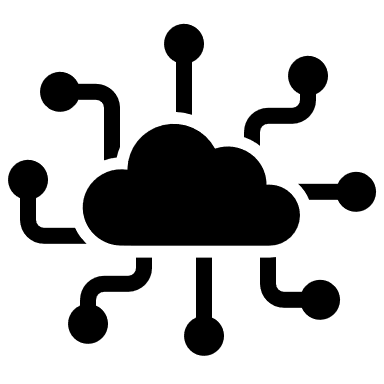 A16. Overview of funding opportunities
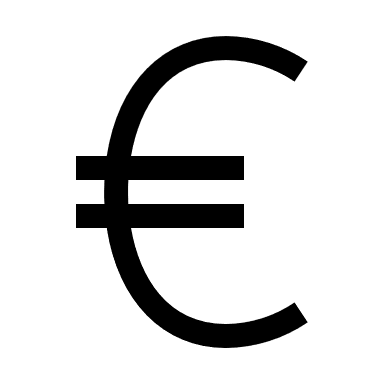 Guidance available in September 2024
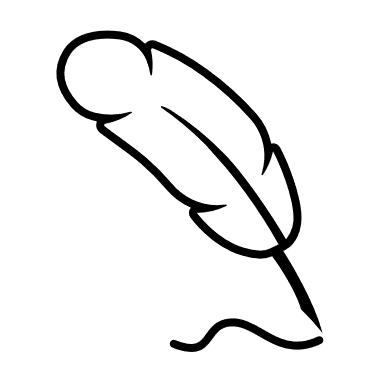 Staff Working Document on core challenges of procurement of cloud services end 2024
A17. i-cloud capabilities
Key in 2024 - Pillar 3
A19. Green public procurement
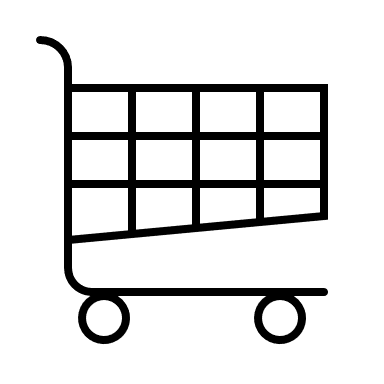 EU Green procurement helpdesk launched
Three capacity building – evaluation of applications
A20.1 Climate risk assessment tools
A20.2 Resilience of regional and local authorities
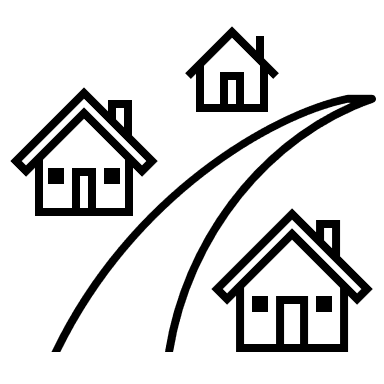 Horizon Europe Mission on Adaptation - applications for local risk assessment under review
A24. Assessment of organisational carbon footprint
Policy brief on greening health care facilities - June 2024
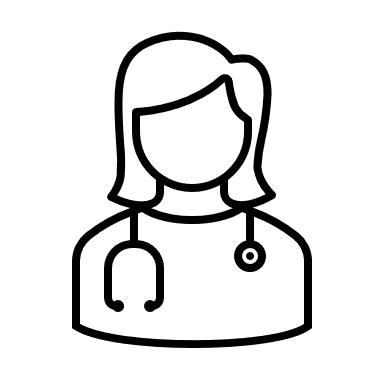 Next steps
Develop on online monitoring tool (when, what, how, link with TSI flagships and finished projects)
Discuss ComPAct communication and dissemination of TSI project results
Thank you
© European Union 2020
Unless otherwise noted the reuse of this presentation is authorised under the CC BY 4.0 license. For any use or reproduction of elements that are not owned by the EU, permission may need to be sought directly from the respective right holders.
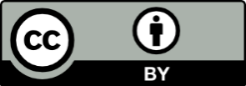